las 
formas
¿Cuál es la forma del chico?
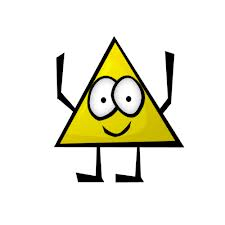 Es un triángulo.
¿Cuál es la forma de la chica?
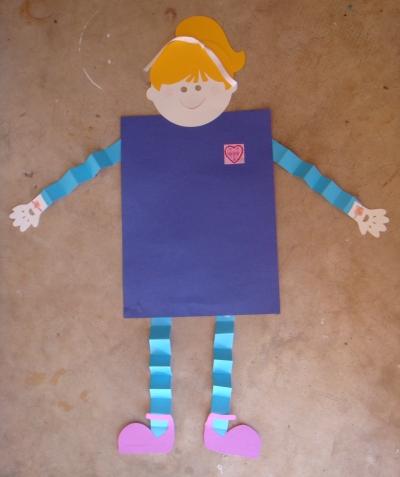 Es un rectángulo.
¿Cuál es la forma del chico?
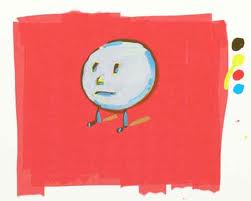 Es un círculo.
¿Cuál es la forma de la chica?
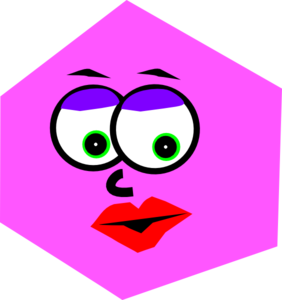 Es un hexágono.
¿Cuál es la forma del chico?
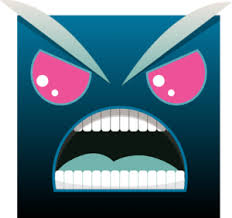 Es un cuadrado.